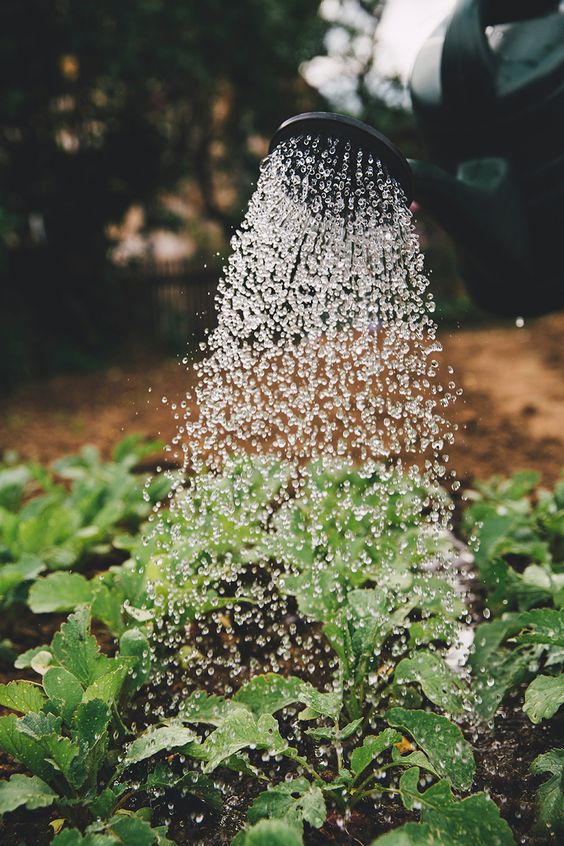 Kertész szakképzés Venczel József Szakközépiskola Csíkszereda
Összeállította: Szabó Zsuzsanna
szakoktató
Csíkszereda, 2022
Kertész szakképzés
Szakképzés
időtartama: 3 év
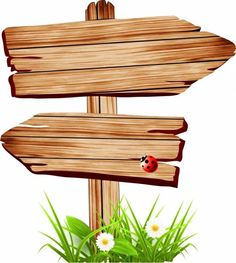 Sikeres szakvizsga után: szakdiploma
Ideális kertész szakos jelölt vagy, amennyiben: 
szívesen tevékenykedsz a kertben
szeretsz a természetben lenni
érdeklődő, motivált, 
kíváncsi vagy a
növénytermesztés iránt
külföldön szeretnél 
dolgozni kertészként
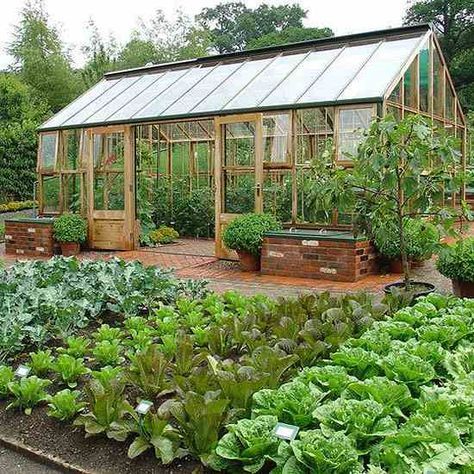 Ideális kertész szakos jelölt vagy, amennyiben:
szeretnéd megtanulni, hogyan kerülnek az asztalunkra a friss gyümölcsök, zöldségek
szeretnéd elsajátítani a szakszerű növénytermesztés alapjait
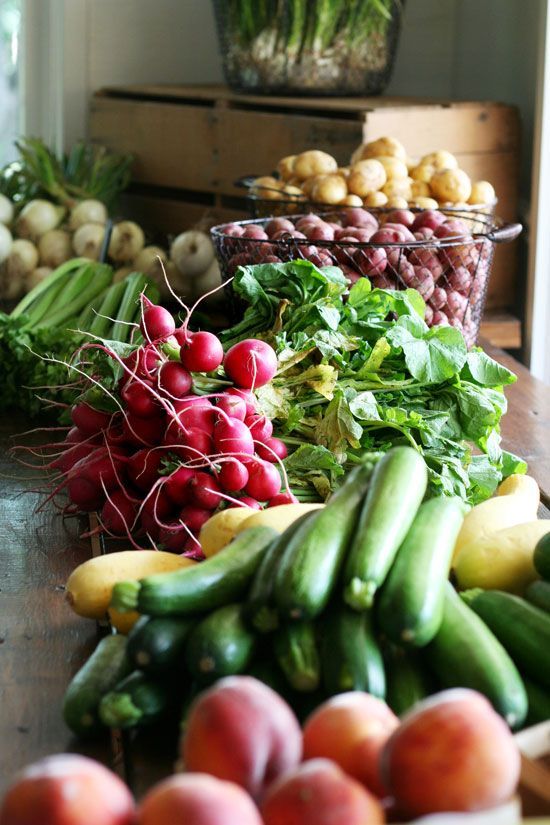 a jövődet élelmiszer alapanyag
 megtermelő szakemberként 
képzeled el
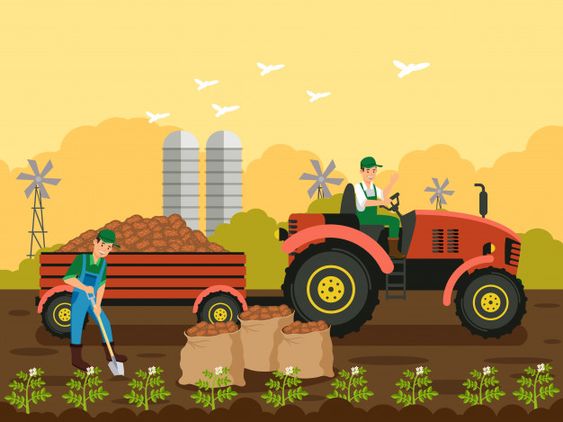 Tudtad, hogy ...
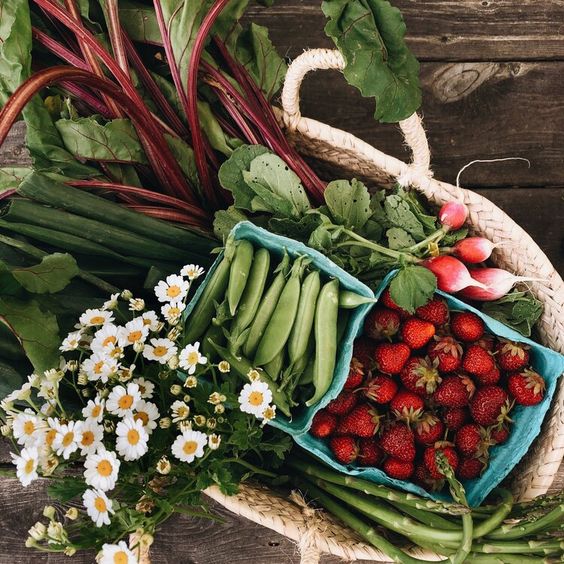 A kertészet:
Zöldségtermesztés
Gyümölcstermesztés 
Szőlőtermesztés
Dísznövénytermesztés 

.... Tehát több lehetőséged van később a munkaerőpiacon elhelyezkedni, vagy akár saját gazdaságot létesíteni!
[Speaker Notes: A kertészet több ágazatot is magába foglal.]
Tudtad, hogy ...
A kertész szakképzés -> hasznos, érdekes szaktantárgyak  
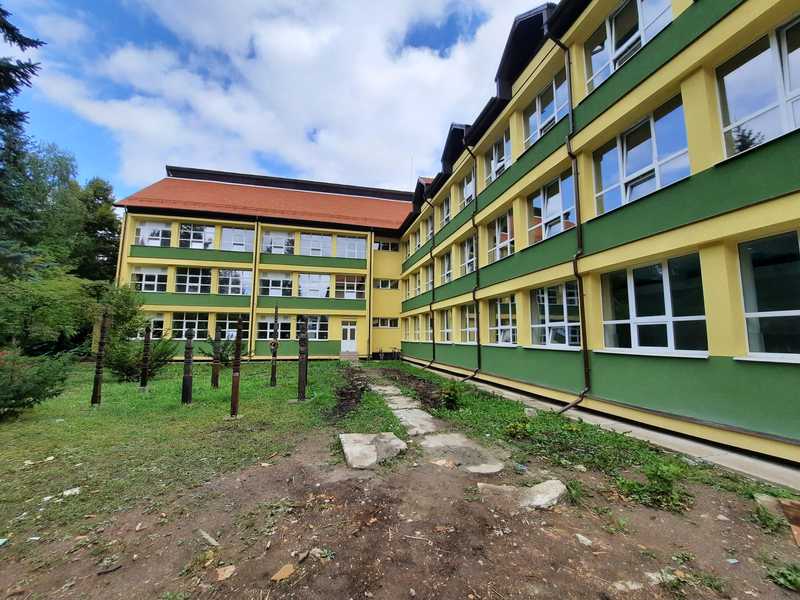 Gyakorlatok:
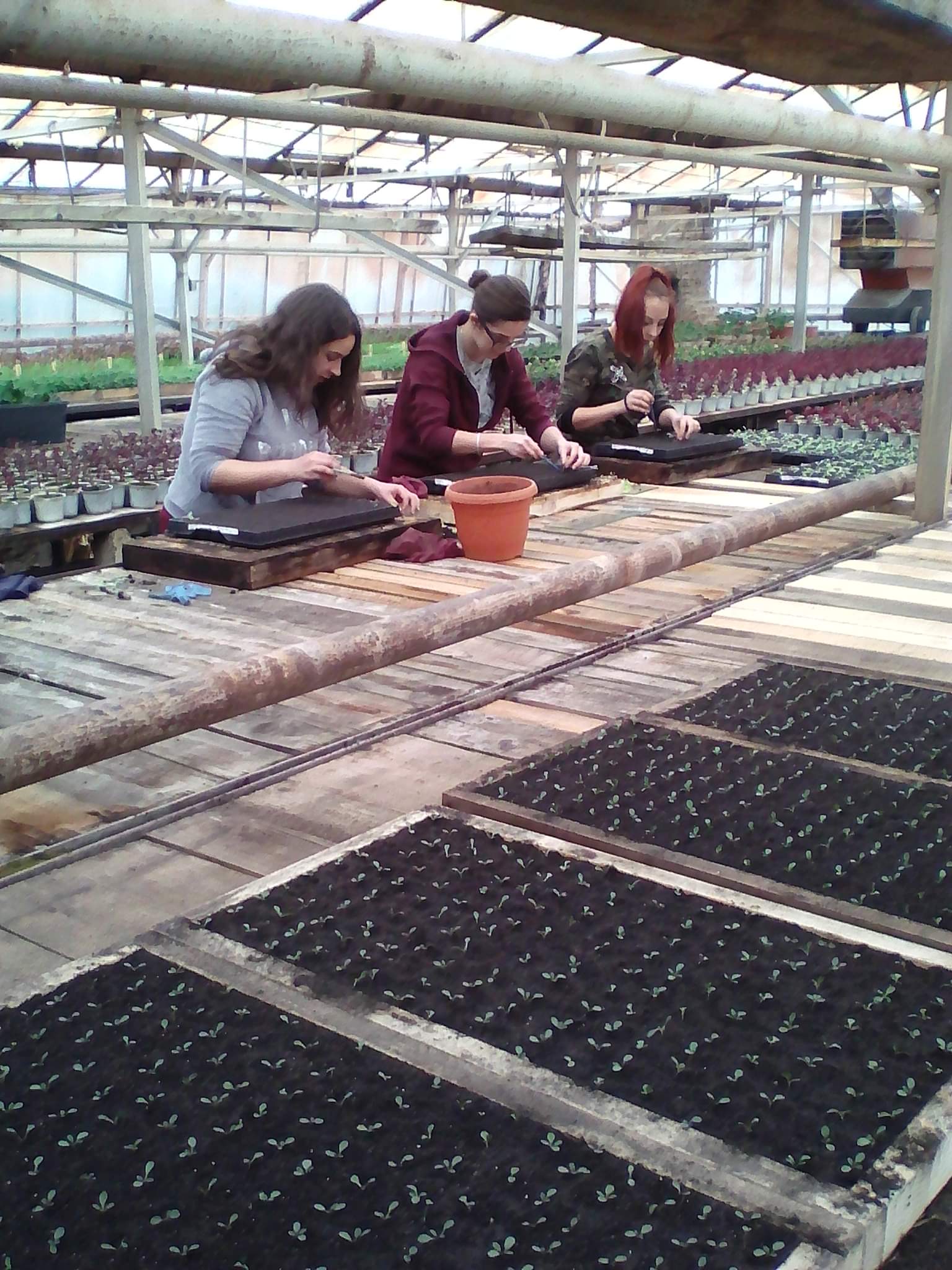 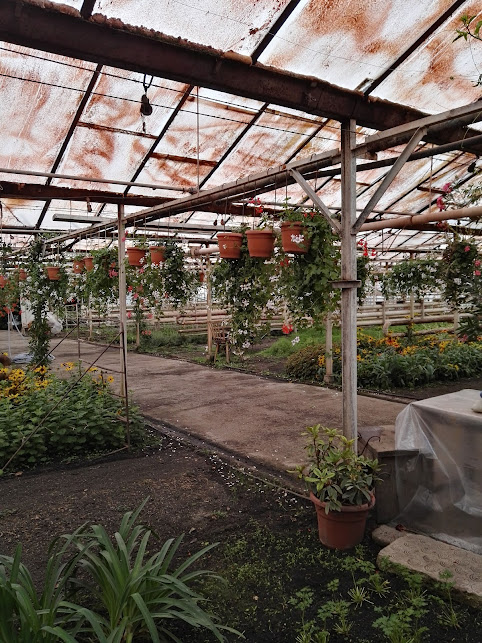 kertészetekben
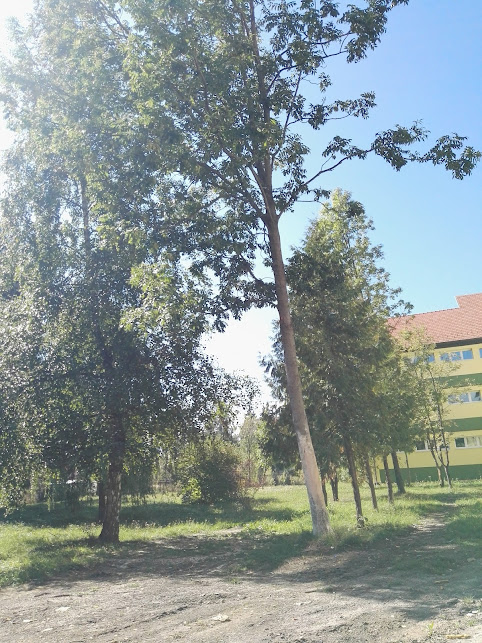 az iskola udvarán
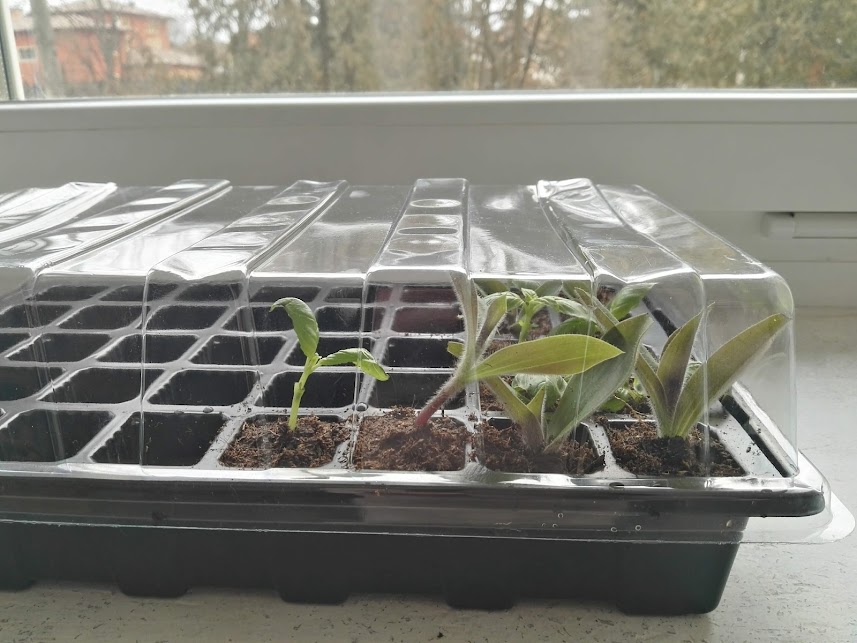 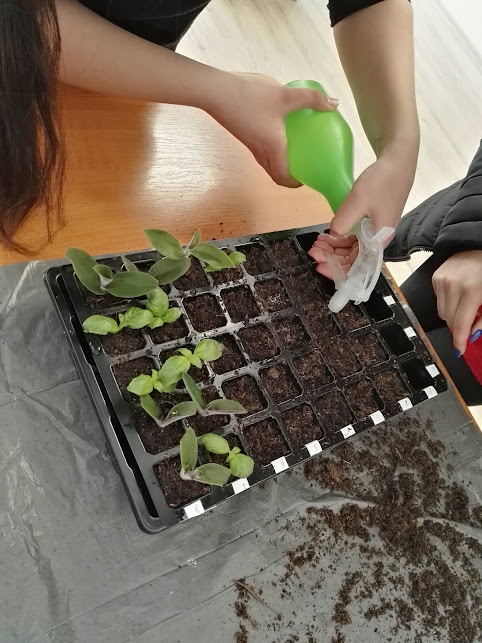 szaklaboratóriumban
Kertészeti termelés -> alapanyag előállítás 
Dísznövénytermesztés 
-> esztétikai funkció
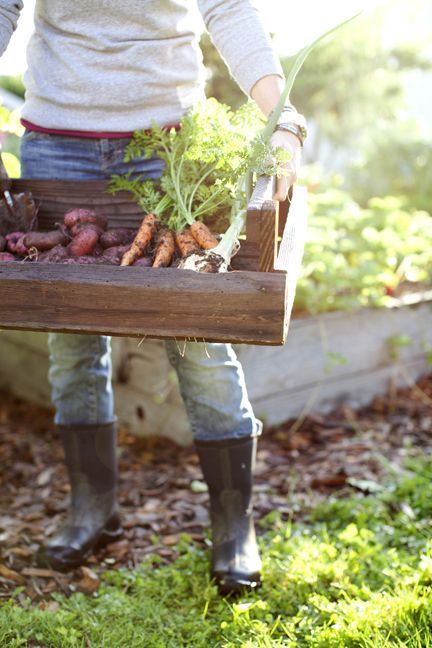 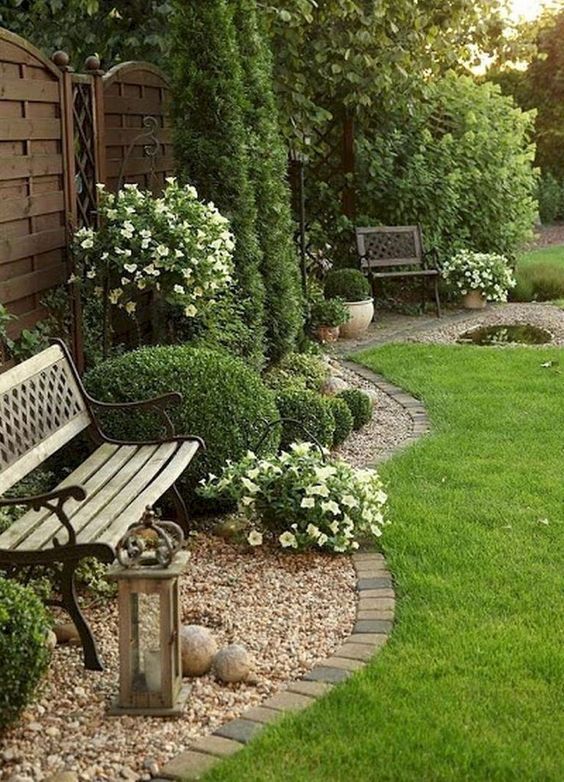 Kertészet szakirány->folyamatos fejlődés
Akvapónia 
In vitro mikroszaporítás
Az akvapónia rendszer
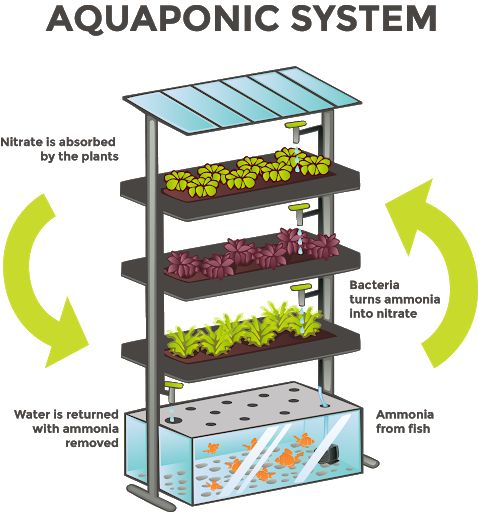 Négy egységből épül fel:
akvakultúra
a baktériumos szűrőrendszer
a hidropóniás rendszer
az agregátpóniás rendszer
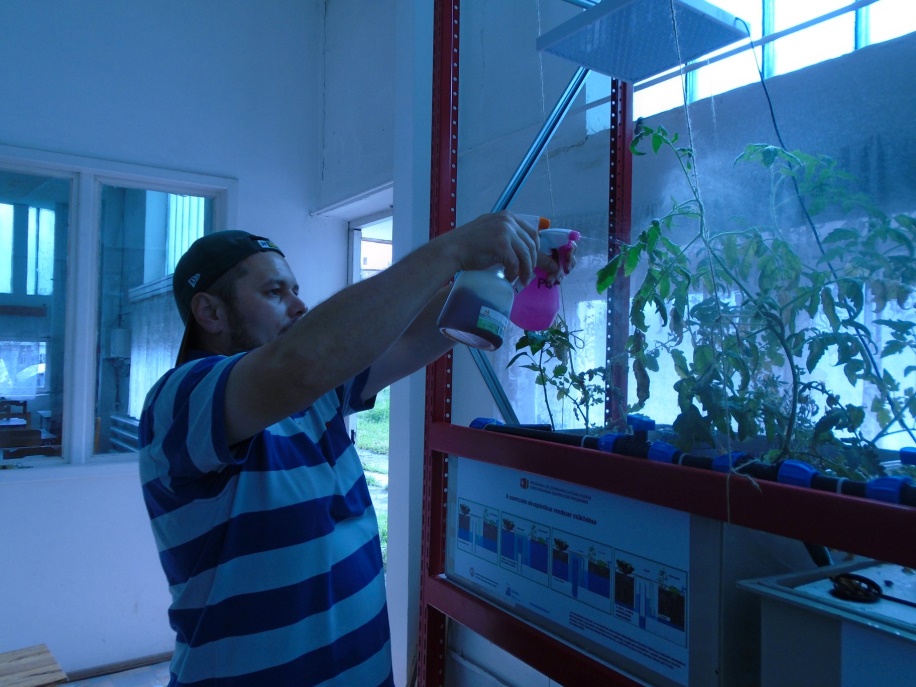 In vitro mikroszaporítás
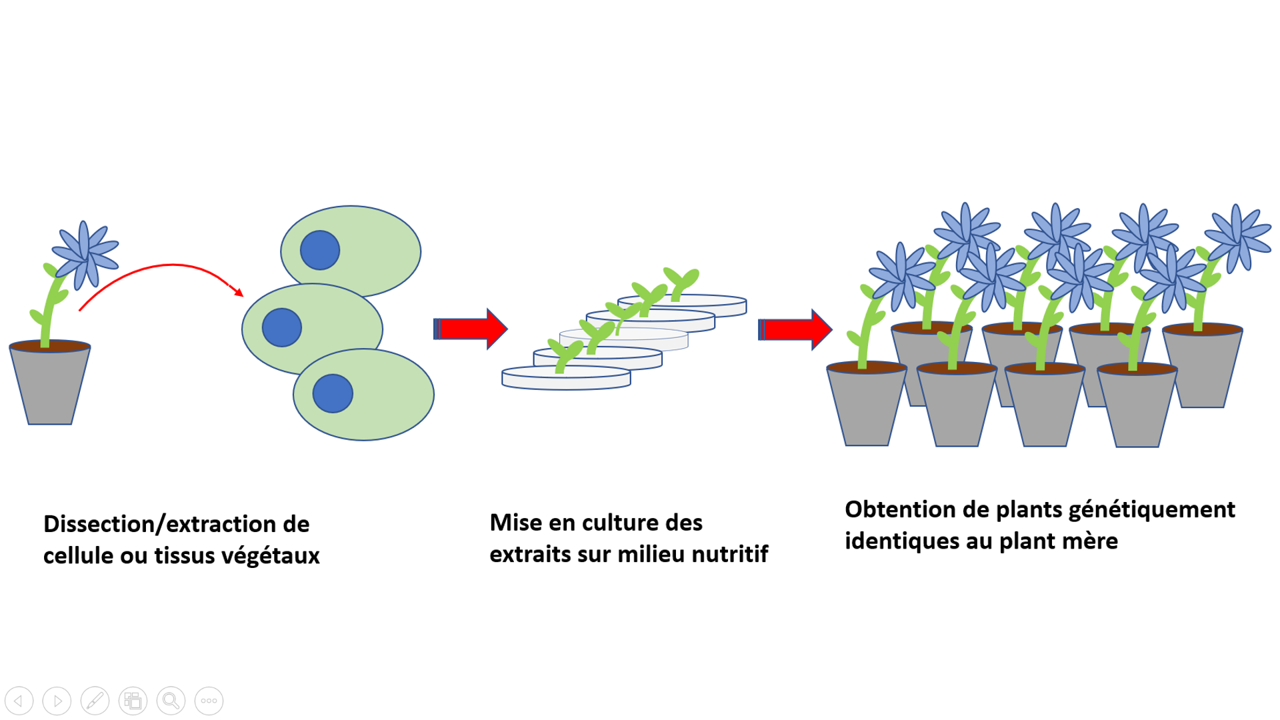 Mikroszaporítás vázlatos sémája
Egy adott növény testi sejtjeinek, szöveteinek akár szerveinek in vitro tenyésztése
Kertész értéket teremt, a kertészet egyes ágazatai, a gyümölcstermesztés, zöldségtermesztés az alappillére néhány élelmiszeripari területnek, a gyógynövények termesztése kapcsán pedig a gyógyszeriparban is nagy jelentőséggel bír.
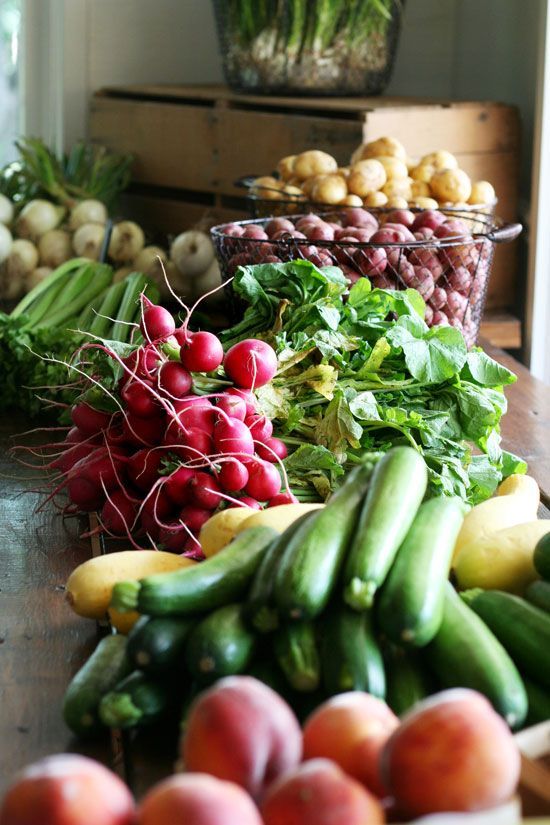 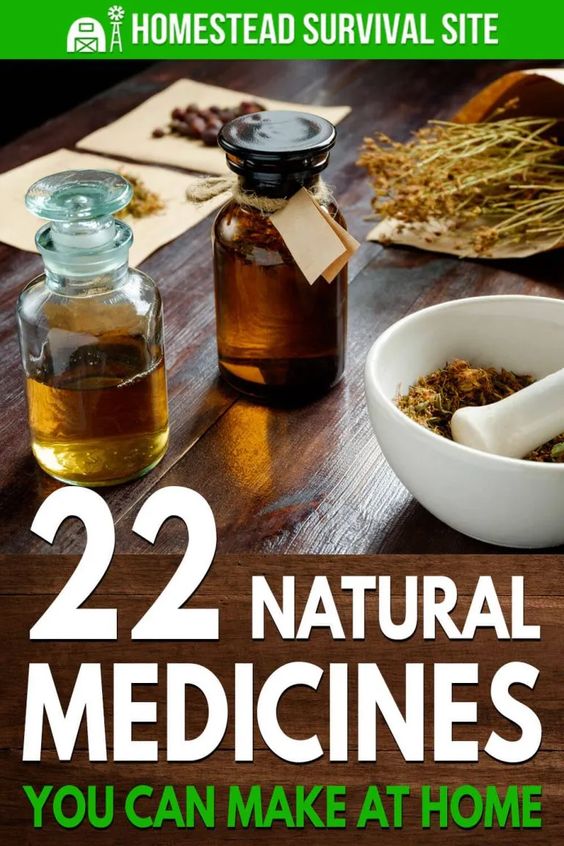 [Speaker Notes: Kertész értéket teremt, a kertészet egyes ágazatai, a gyümölcstermesztés, zöldségtermesztés az alappillére néhány élelmiszeripari területnek, többek között a gyümölcs- és zöldségfeldolgozásnak, a gyógynövények termesztése kapcsán pedig a gyógyításban is jelentőséggel bír.]
„Ha tudnám is, hogy holnap elpusztul a világ, még akkor is ültetnék egy almafát.” 
 Martin Luther
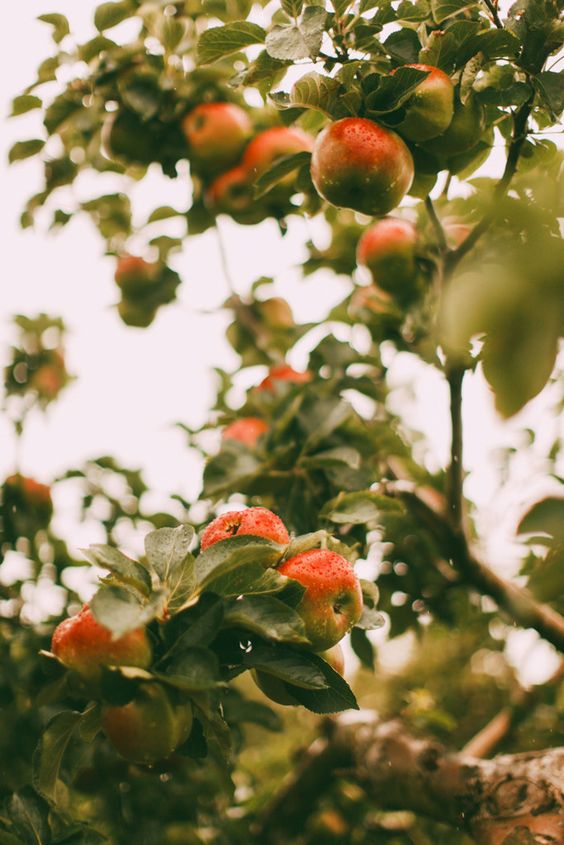